1) Hogyan érzed magad MOST?- Fejben- Érzelmileg- Testileg
2) Hatott Rád a sztori?igen-nem3) Ha igen, megjelent benned bármilyen gondolat vagy érzés a szereplőkről? igen – nem4) Ha IGEN, mi volt az:
A JÓGA funkcionális és morfológiai alapjai
2020. 02. 17. előadó: dr. Kováts Dea Judit
1. Jóga, mint komplementer medicina
2019. 02. 07. előadó: dr. Kováts Dea Judit
Egy Nap
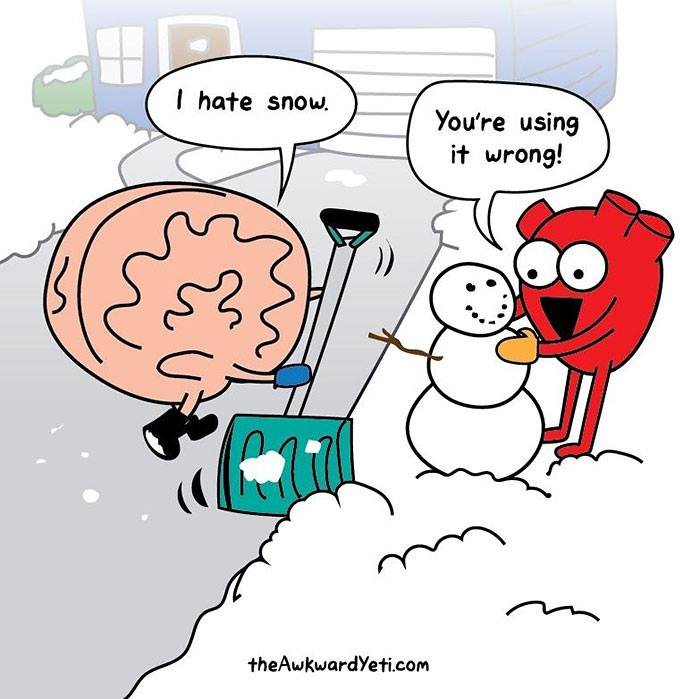 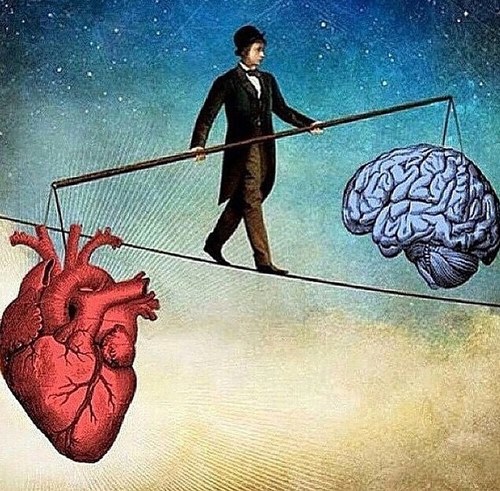 Egy munkanap
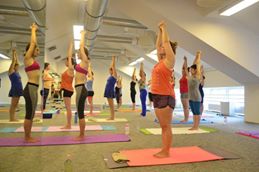 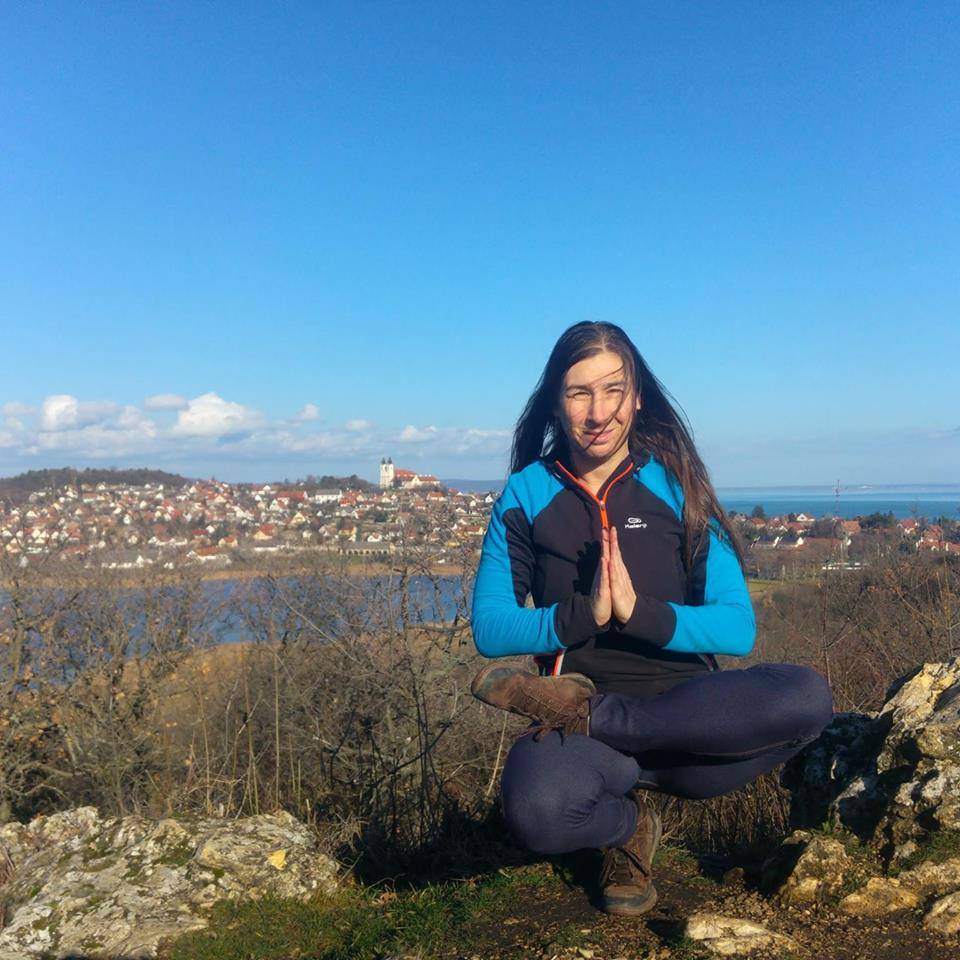 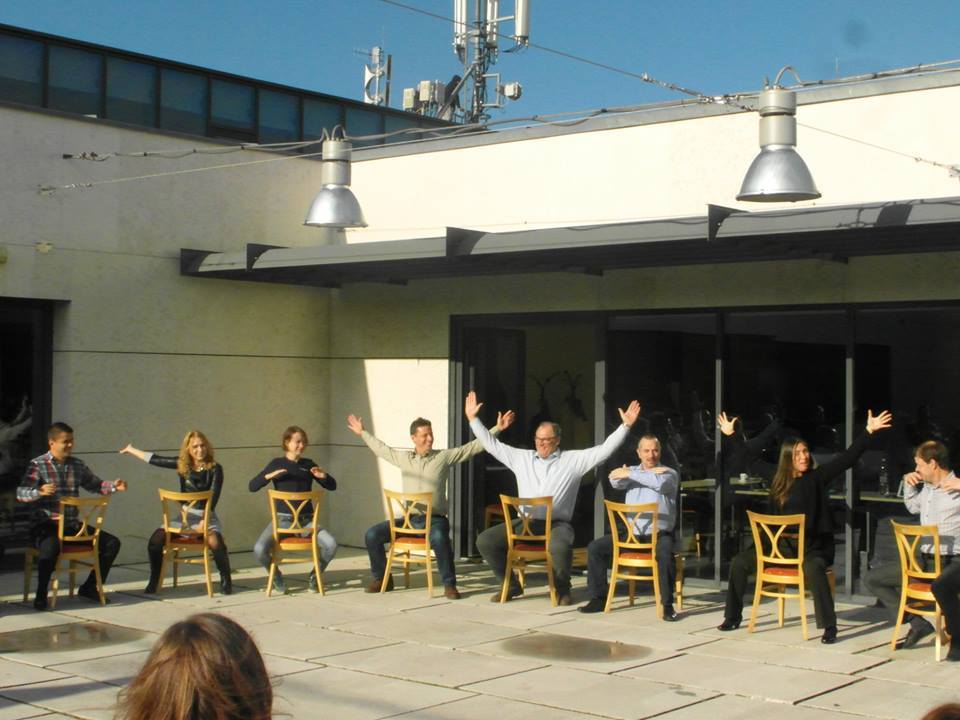 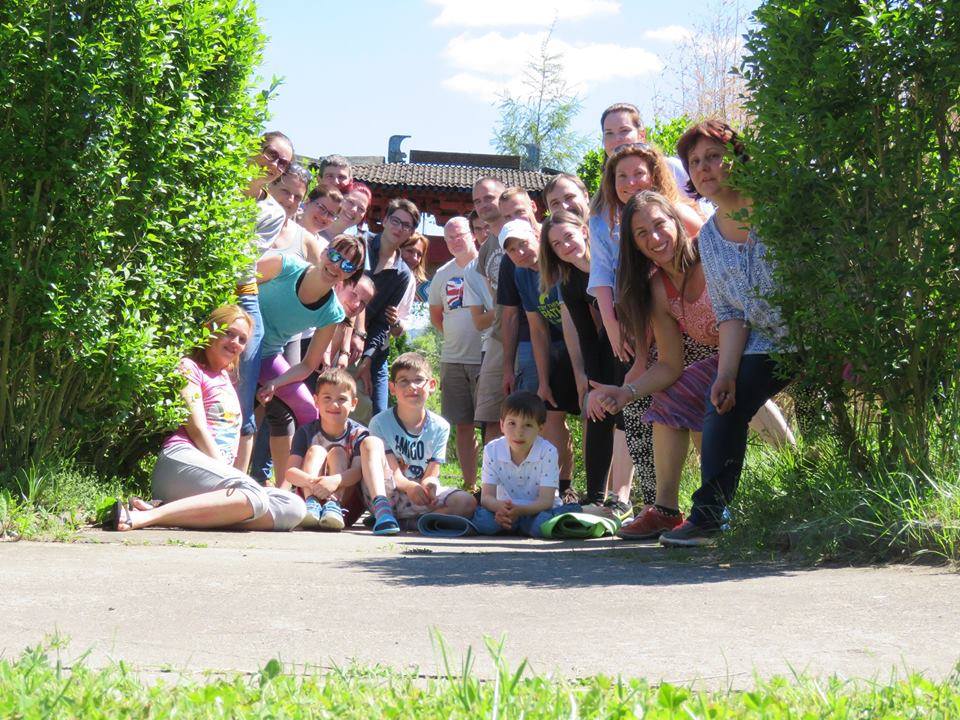 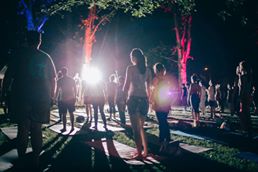 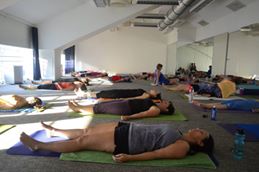 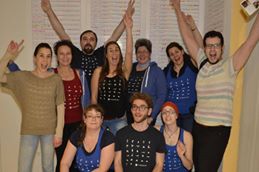 jóga tanárképző
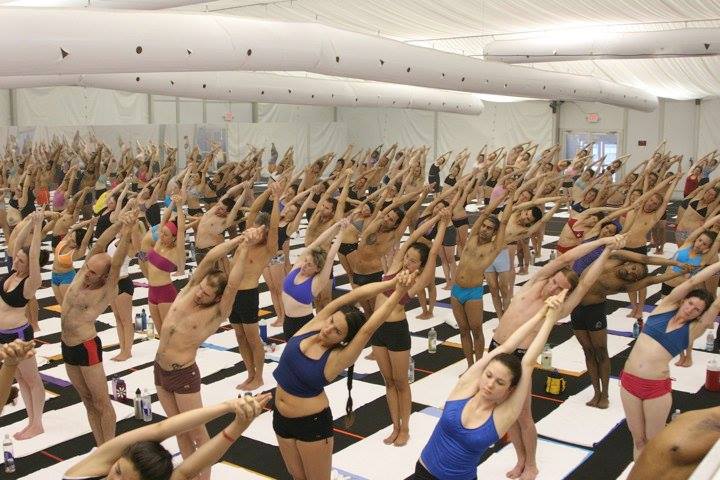 Semmelweis Egyetemen
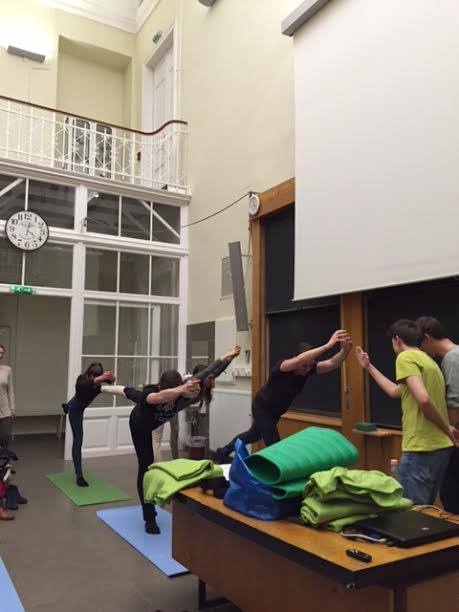 Jógázunk – elmélet
Jógázunk – testedzés
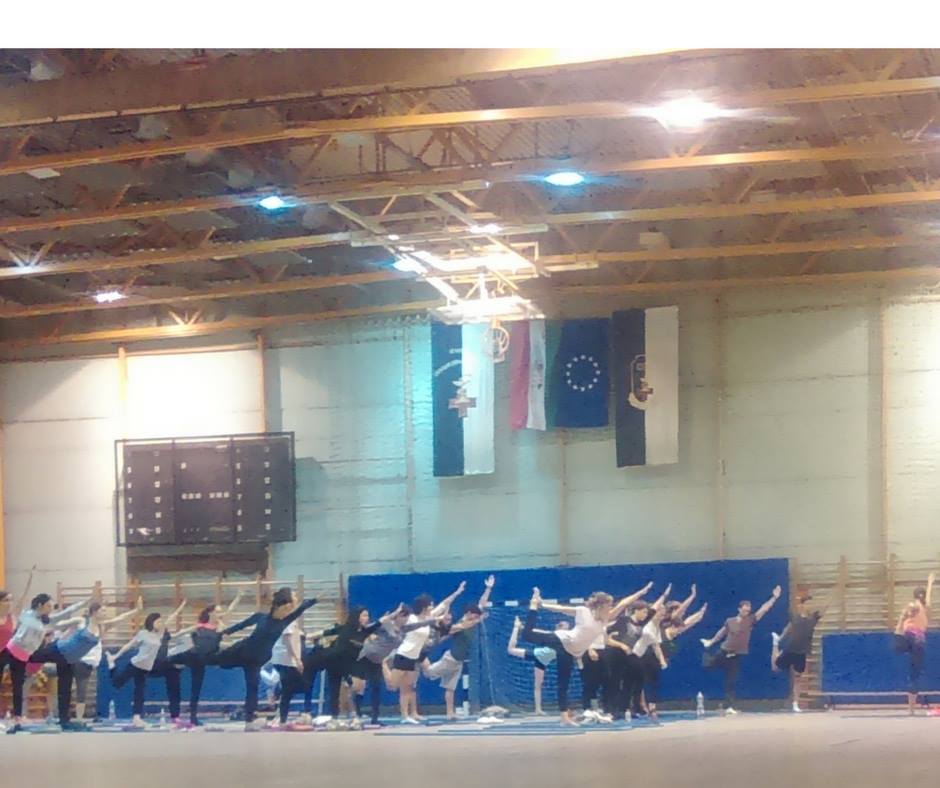 5) Miért vagy itt a Semmelweis Egyetemen?6) Mi a (pillanatnyilag legvalószínűbb, jövőbeni) szakirányod?7) Mit NEM teszel most a saját egészségedért:8) Mi az, amit tennél mások egészségéért:9) Mi az, amitől MOST jobban éreznéd magad:
Mi is a jóga tulajdonképpen?
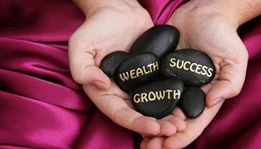 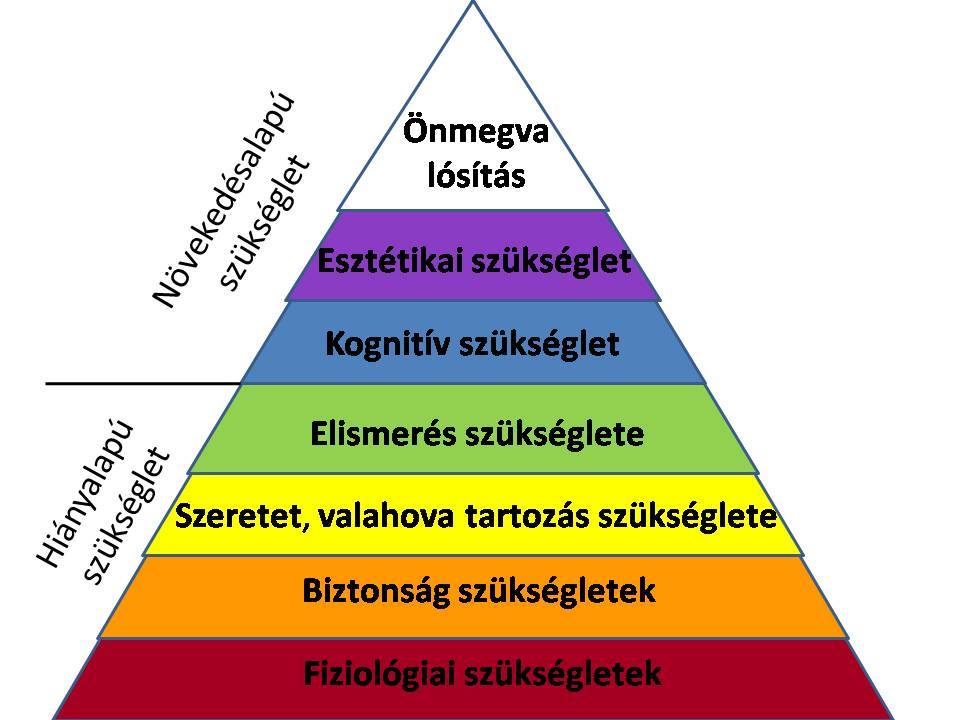 Statisztikák gyakorlói szokásokról
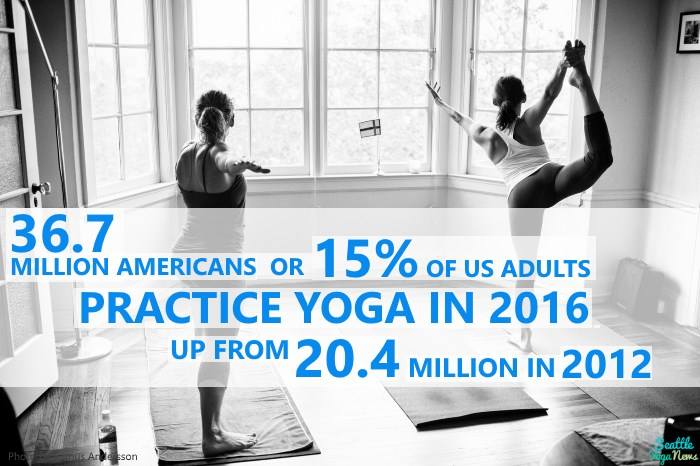 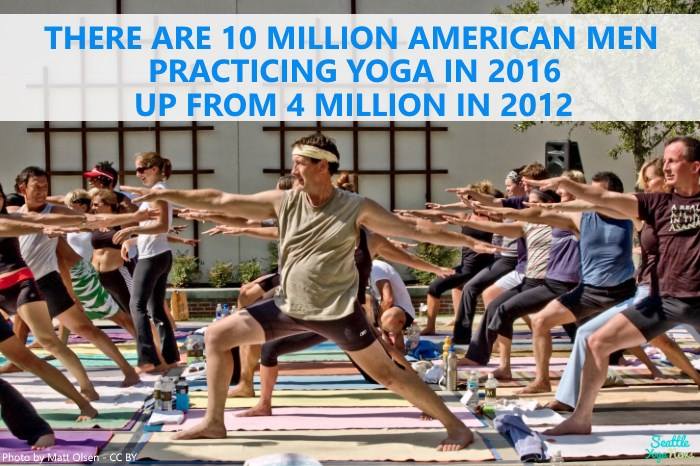 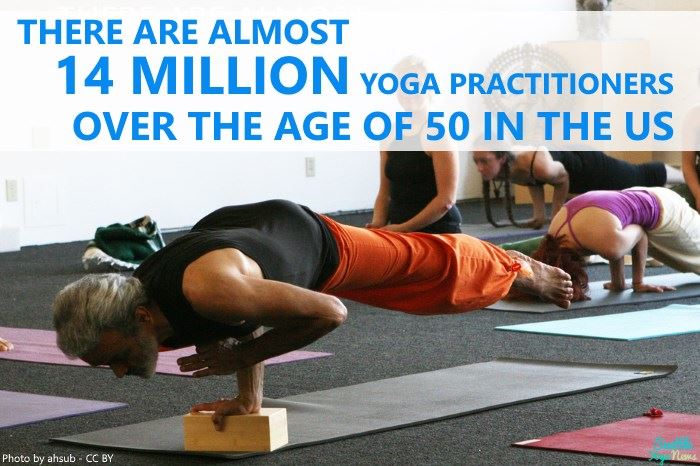 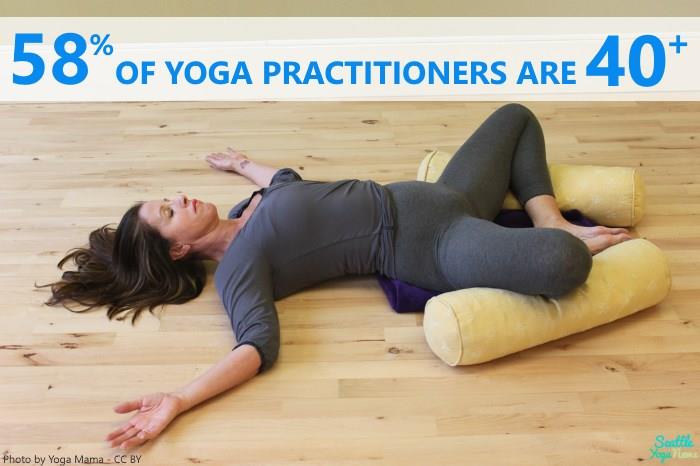 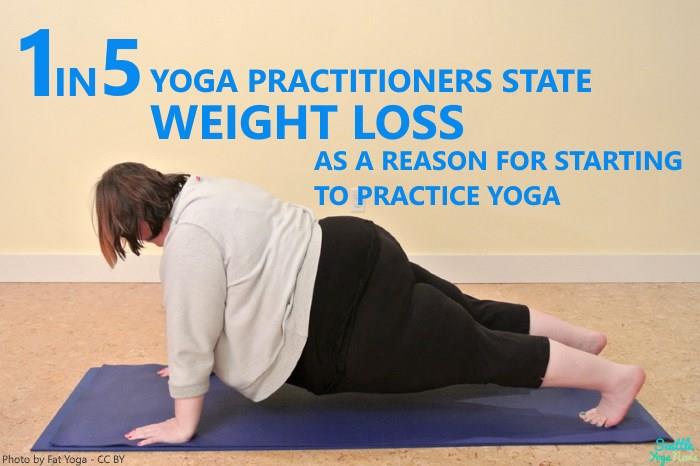 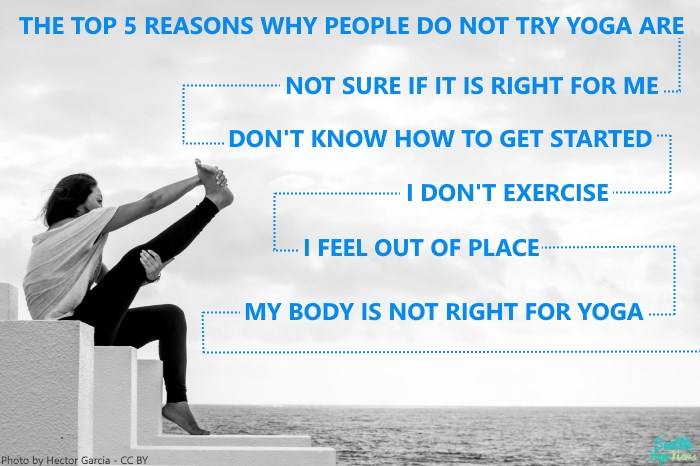 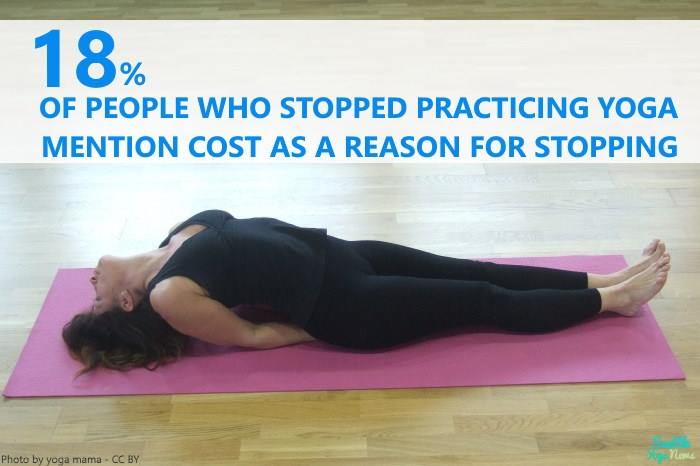 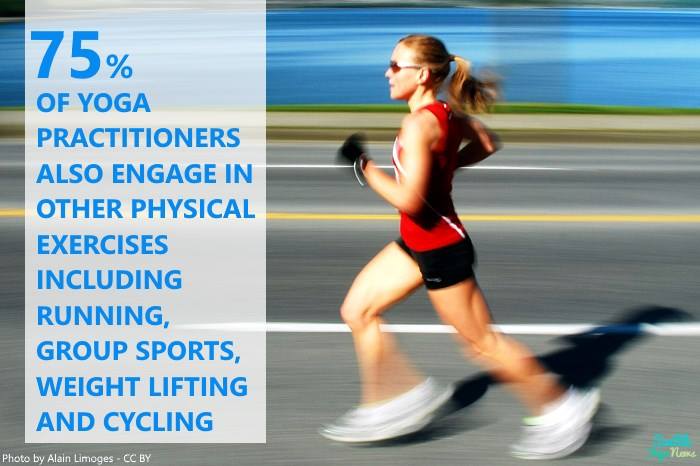 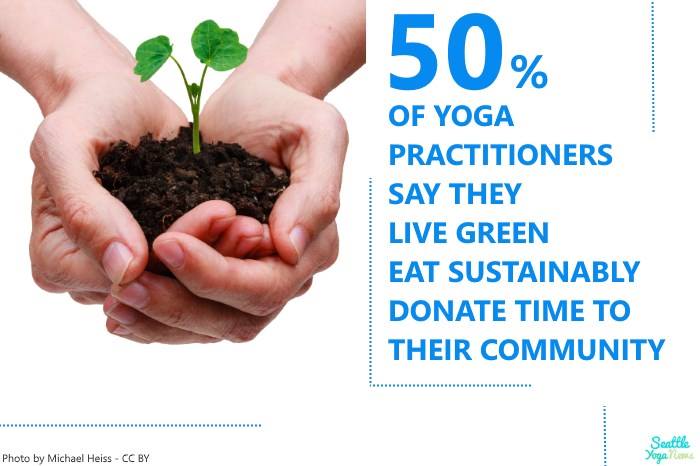 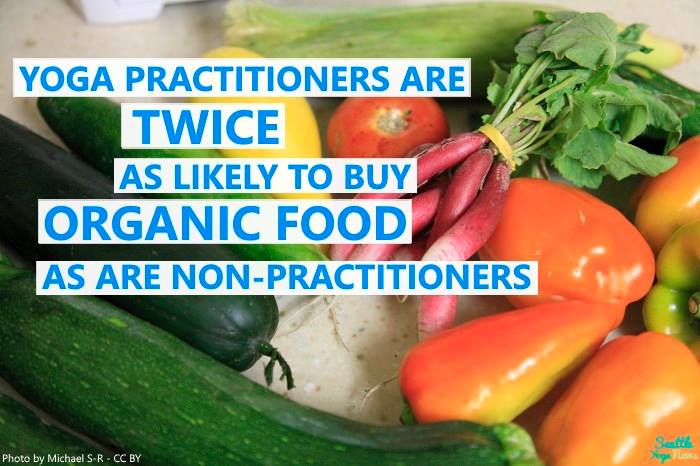 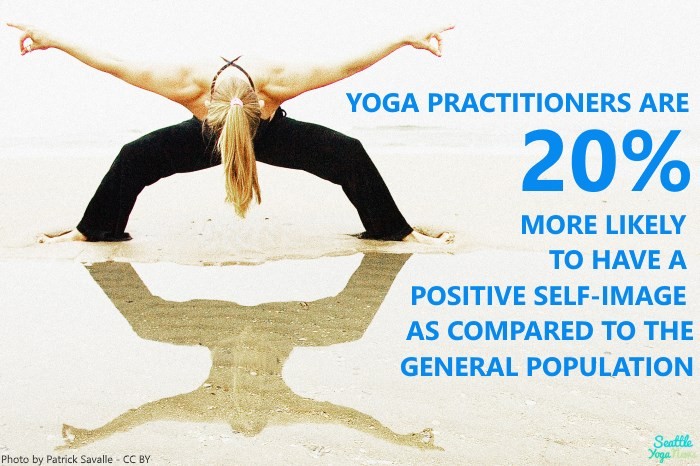 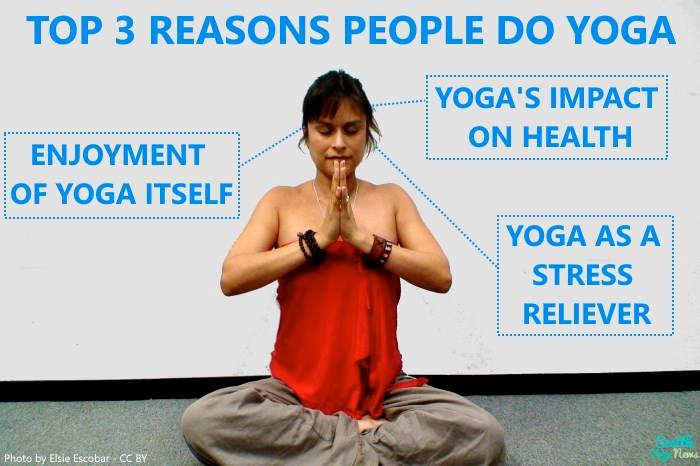 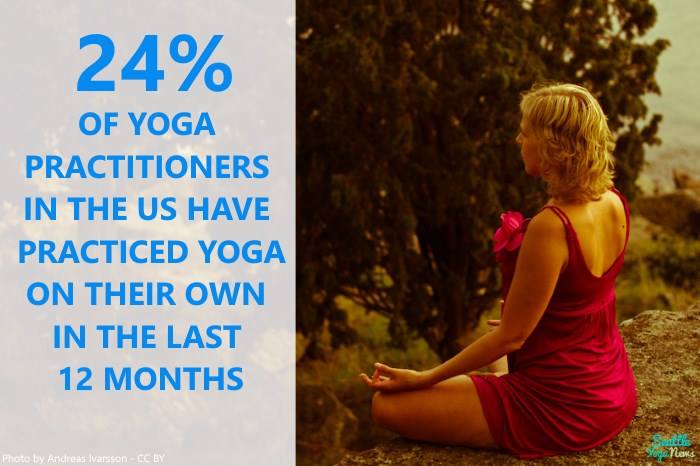 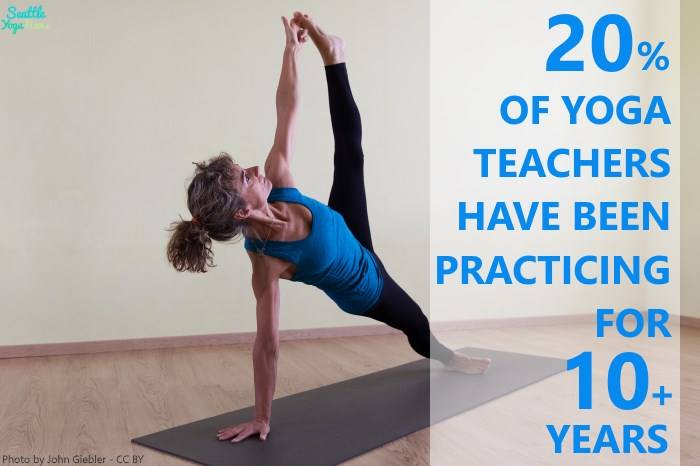 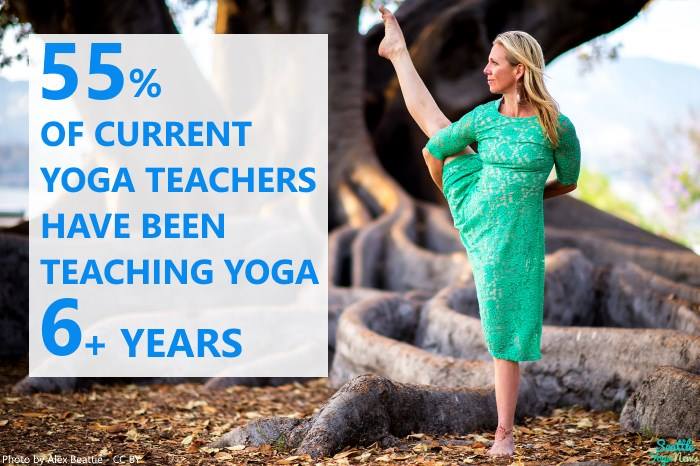 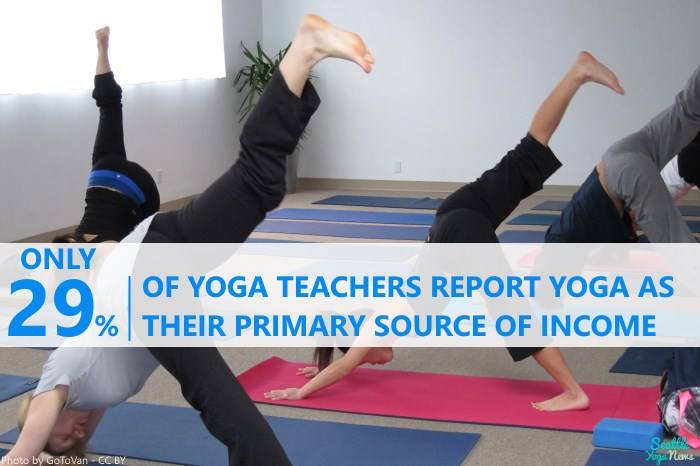 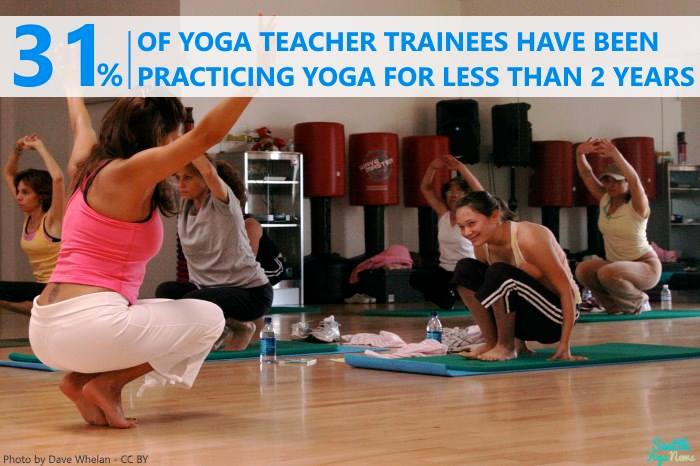 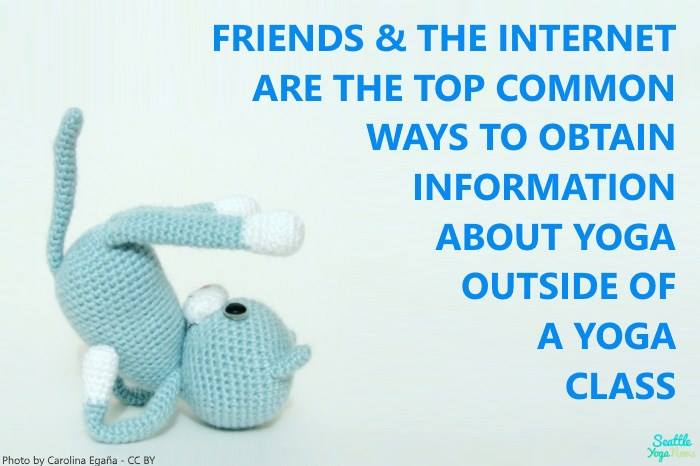 A gyakorló, a jógatanár és az orvos…
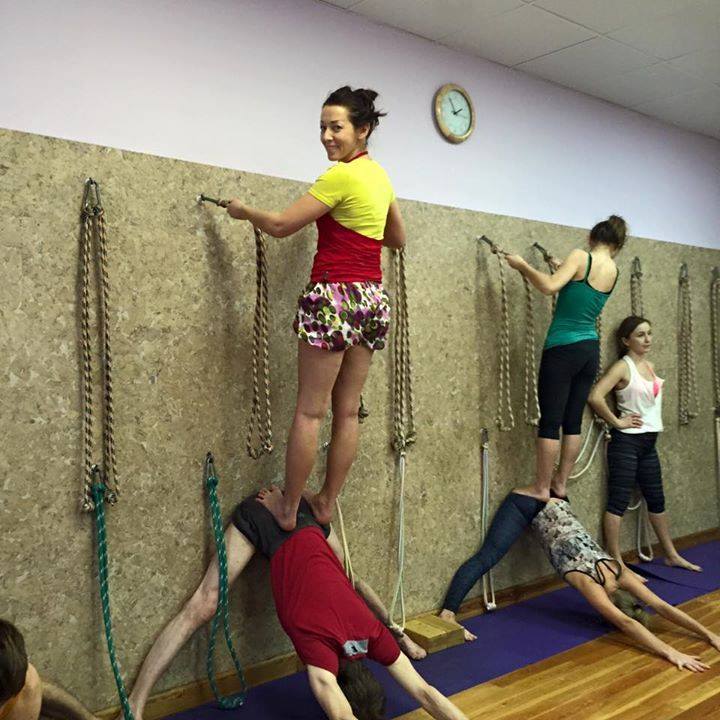 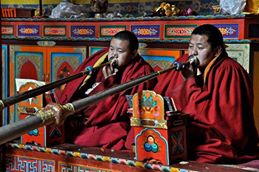 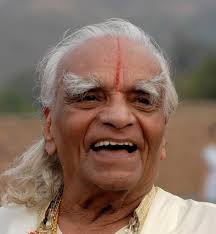 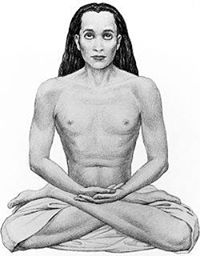 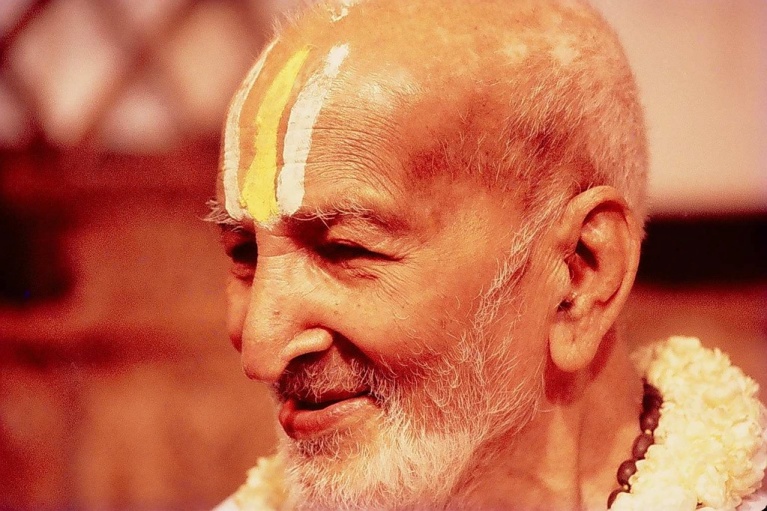 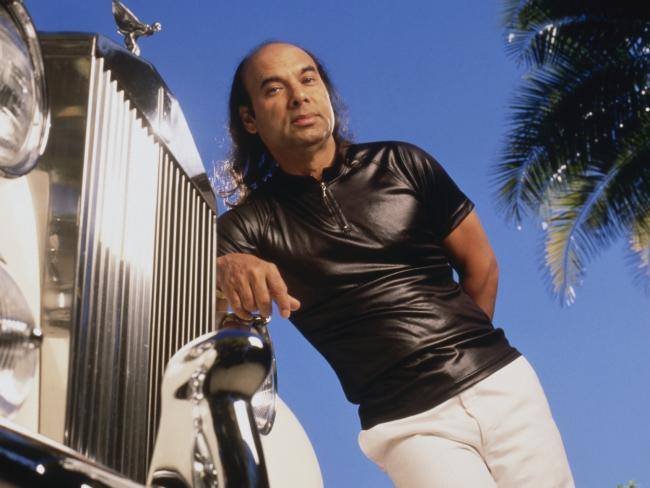 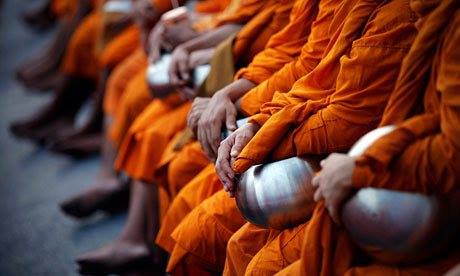 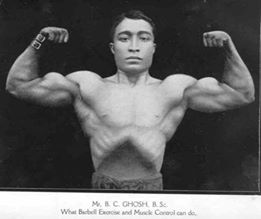 Publikációs trendek - MENNYISÉG
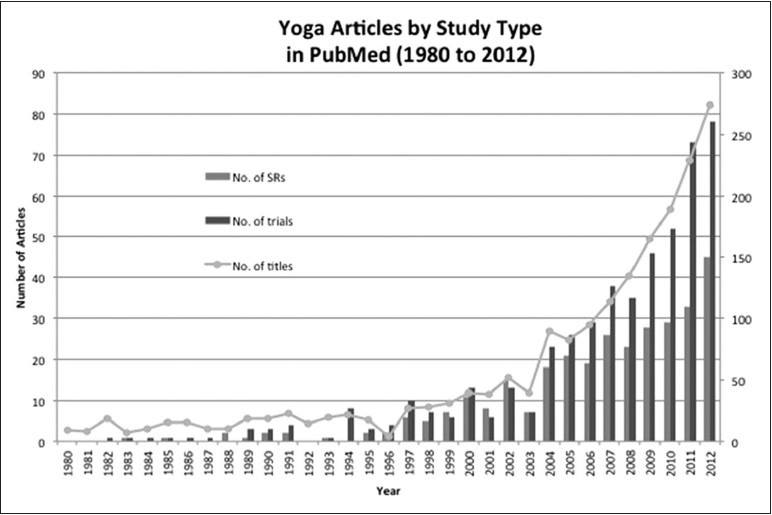 Publikációs trendek - TÉMÁK
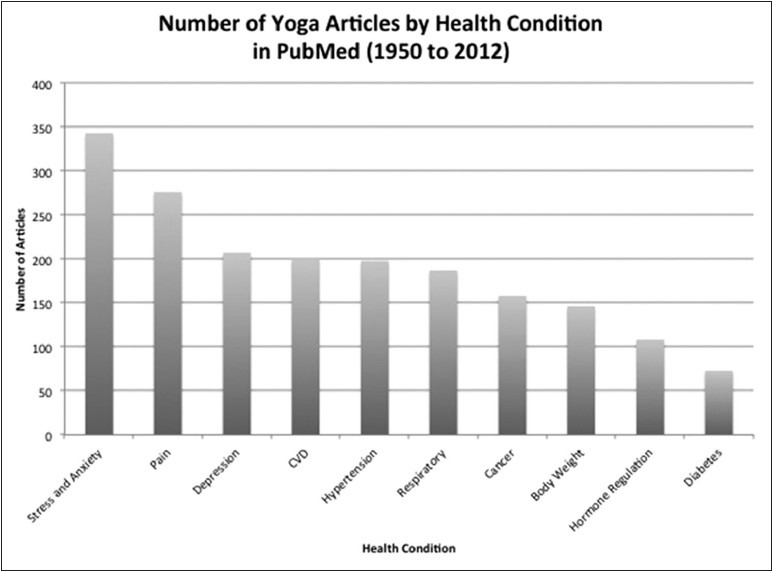 Publikációs trendek – TÉMÁK - trendek
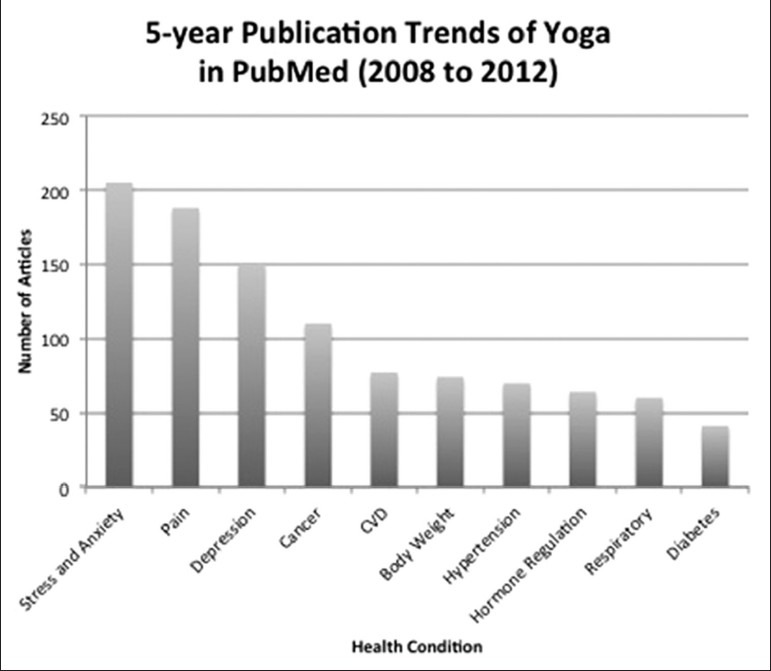 Publikációs trendek - TÉMÁK
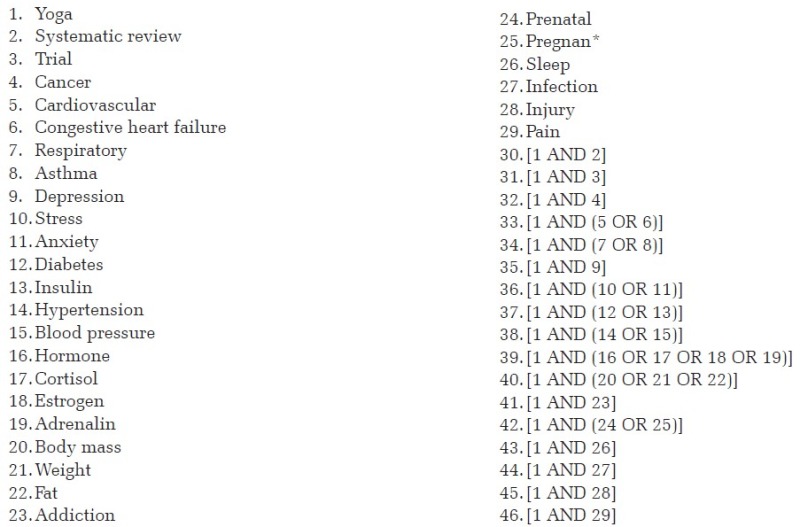 Mérések: izom és támasztószövet 
Biomechanika, erőhatások, izomműködés
Mérések: izom és támasztószövet Biomechanika, erőhatások, izomműködés
Mitől más a jóga? Egész egyszerűen csak működik... 
Deréktáji panaszok 
Tárgyilagos megvilágítás A „VARÁZS-ászana” Mozdulatsorok szerepe
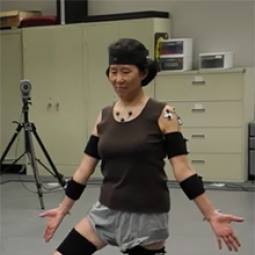 https://nccih.nih.gov/video/yoga
GYAKORLATI  PÉLDA:mit tehetsz egy derékfájós beteggel?
Derékfájás… 
Magyarországon 2003-ban a derékfájás okozta 6,5 millió keresőképtelen napra kifizetett táppénz összege 14,2 milliárd Ft volt. Külföldi adatok szerint pedig az akut, első derékfájásos esetek 5-7 %-a válik krónikussá.
„Képalkotók”szakember/műszerek?
Milyen képed van arról, honnan tudod megállapítani, hogy valakinek a gerince egészséges?
Mire következtethetsz az elváltozásokból?
Milyen okok vezethetnek elváltozáshoz?
Mozgásmennyiség
Európa felnőtt lakossága 2/3-a mozgásmennyisége nem éri el a javasolt mennyiséget. forrás: http://www.euro.who.int/__data/assets/pdf_file/0011/87545/E89490.pdf Angliában a gyerekek 3/4-e kevesebb időt tölt szabadon, mint a rabok. forrás: http://www.theguardian.com/environment/2016/mar/25/three-quarters-of-uk-children-spend-less-time-outdoors-than-prison-inmates-survey
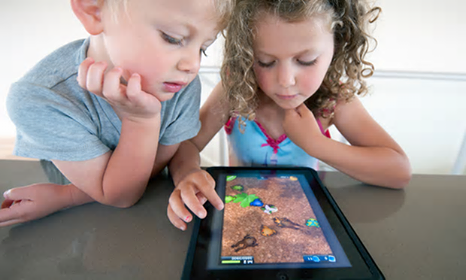 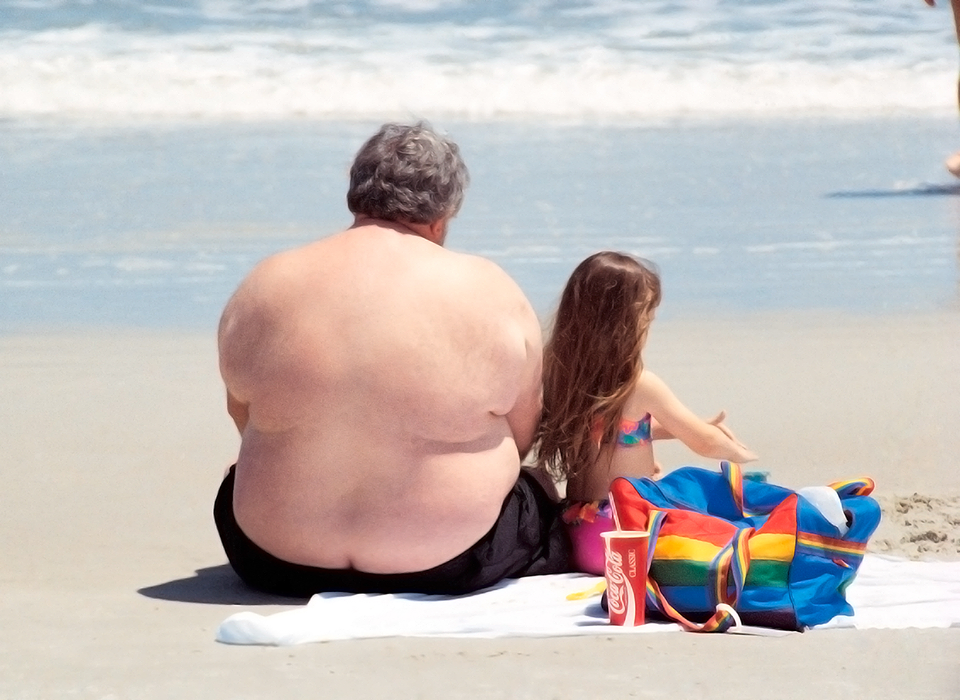 Túlsúly
A férfiak 36,5%-a a nők 30,3%-a túlsúlyos. A BMI alapján minden negyedik magyar férfiés közel minden harmadik nő elhízott. A férfiak 62,8%-a, a nők 60,7%-a túlsúlyos és elhízott. Hasi elhízás nőknél ≥ 88 cm, férfiaknál ≥ 102 cm A derék-körfogat alapján minden harmadik férfi és minden második nő elhízott.                                                                             Forrás: OTAP2009
Leggyakoribb megbetegedések
Magasvérnyomás-betegségben 
szenved a 15 éven felüli lakosság 1/3-a 
27% orvos által felírt gyógyszert is szed a betegségének karbantartására
 Megfelelő kezeléssel a 
kardiovaszkularis mortalitás 
21%-kal csökkenthető!



http://semmelweis.hu/nepegeszegtan/files/2014/12/Kotelezo_adatok_1415_EUSZ.pdf
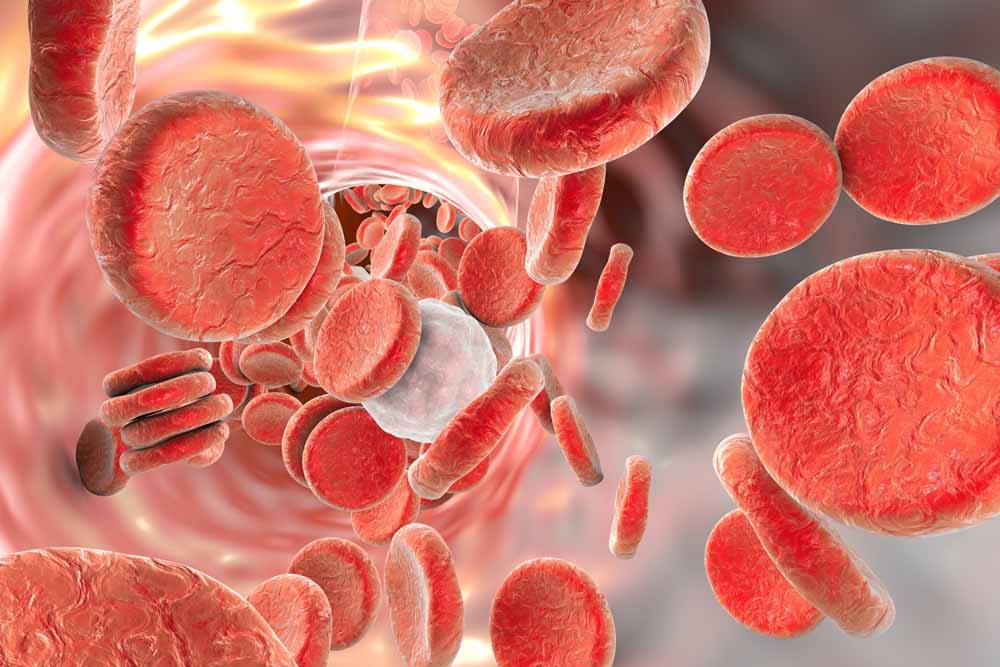 Leggyakoribb halálokok
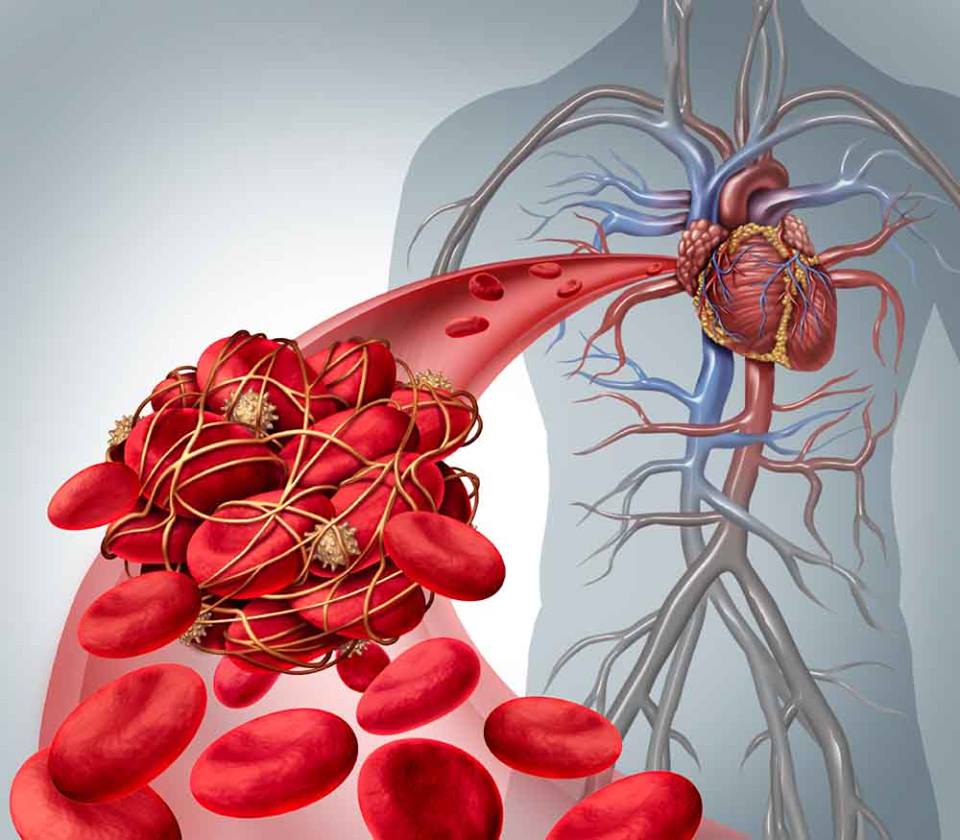 Tíz időskorú közül nyolc a két vezető krónikus halálok, - a keringésrendszeri betegségek és - rosszindulatú daganatok miatt veszti életét ma Magyarországon. 2000-ben az összhalálozások közel feléért a keringési rendszer betegségei, több mint negyedéért a rákos megbetegedéshez köthető halálokok voltak a felelősek
forrás: https://www.ksh.hu/docs/hun/xftp/idoszaki/pdf/halalokistruk.pdf www.ksh.hu
Öregedési index
Az öregedési index: hány 65 éves illetve annál idősebb személy jut 100 fő 14 éves illetve annál fiatalabb személyre Magyarországon: 116,9 (KSH 2012)
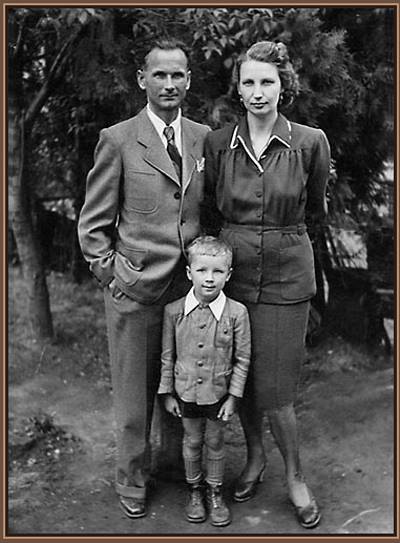 A gyógyulás REMÉNYE, VAGY a GYÓGYULÁS
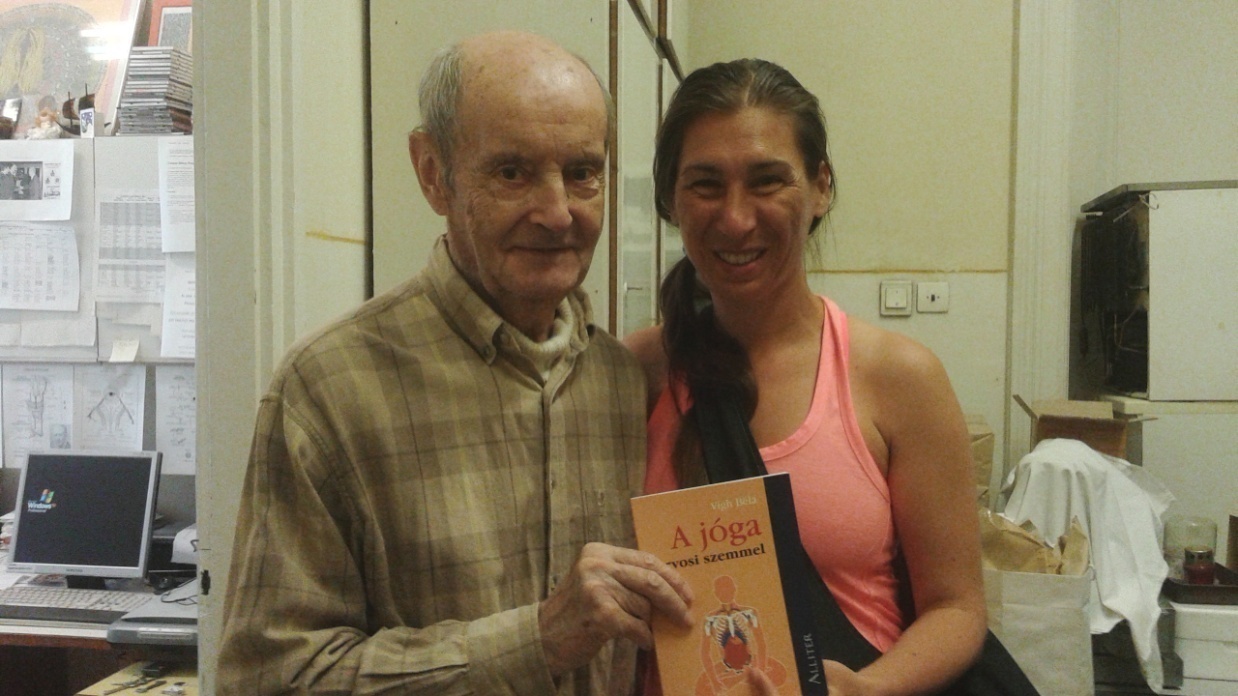 Lehetőségek… - fájdalomcsillapítás- közös nyelv- saját/ beteg szükségleteinek felismerése- empátia- életmódreform fehér köpenyes támogatása
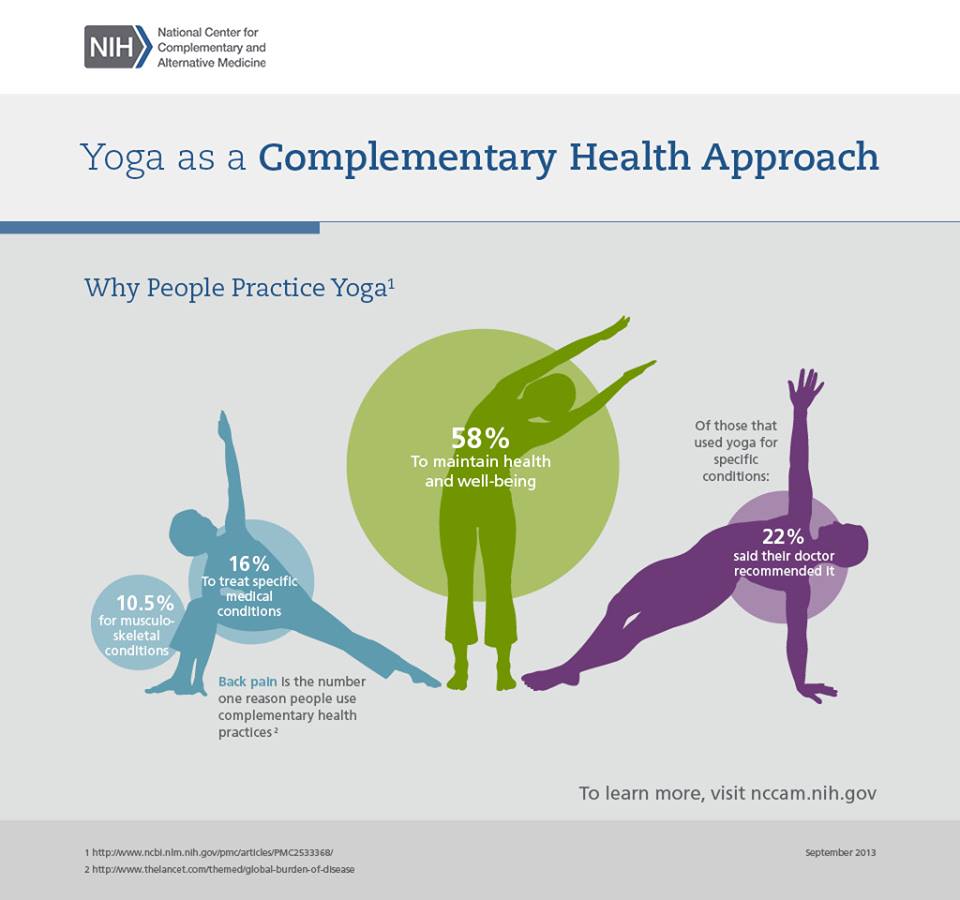 Jóga, mint kiegészítő medicina
Jóga: fizikai, érzelmi, testi EGÉSZ-SÉG
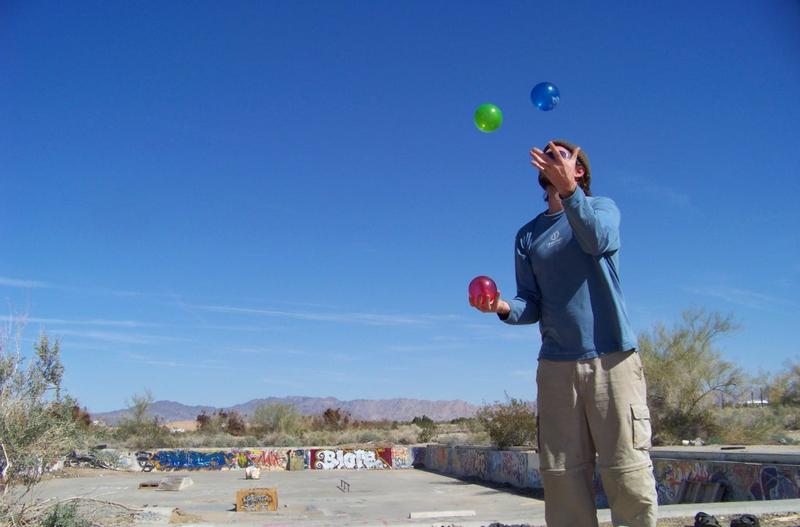 1. szellemi 2. érzelmi3. anyagi, fizikai test
IRÁNYZATOK, TÍPUSOK- nagy vonalakban
SZELLEMI: Mantra Jóga: hallás - idegrendszerJantra Jóga: látás - idegrendszer Rádzsa: az ősi „Ön-Idegtan” Akadémiája: idegélmények(full sensory without senses)ÉRZELMI: Bhakti, Laja/Kundalini: érzőkörök, „idegbonctan” (a szívből az elme ismerszik meg)FIZIKAI: HATHABikram, Iyengar, Astanga, Dinamikus, Gerinc, Jivamukti, Yin, Mudra, stb.
8as RENDSZERE
Yama/Jamakerülendő
Niyama/Nijamakövetendő
Asana/Ászanatesttartások
Pranayama/Pránájámaéletáram
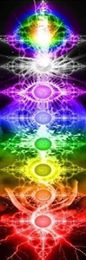 Pratyahara/Pratjáháraérzetfigyelés
Dharana/Dháranáegyérzet-figyelés
Dhyana/Dhjánaállandósult egyérzet-figyelés
Samadhi/Szamádhimegvilágosodás
Jáma – Erkölcsi Fegyelem- általános magatartási szabályok
ahimszá         – erőszakmentességAz erőszak félelemből, gyengeségből, tudatlanságból vagy nyugtalanságból gerjed,  ezek feltevésből származnak, nem a valóságból. Tudatállapot kérdése minden.- abhája: szabadság a félelemtől- akródha: haragtól való mentesség- hűtlenség: trágár, durva beszéd, rágalmazás, mások befeketítése- lopás: hűtlen kezelés, bizalommal, hatalommal való visszaélés
     szatja             – az igazsághoz való hűségasztéja           – tartózkodás a lopástól
   brahmacsarja – szexuális önmegtartóztatásaparigraha      – tartózkodás a kapzsiságtól                          		   (vágy, mohóság, kötődés érzelmeiben gyökereznek)
Nijáma – egyéni gyakorlásban alkalmazandó magatartási szabályok
shaucsa                  – tisztaságszantósa                 – megelégedettségtapasz                     – hév vagy aszkézisszvádhjája               – önmagunk képzéseishvara pranidhána – önmagunk Istennek szentelése
Az EGÉSZ-SÉG mint EGY-ség
„Yoga means UNION.” UNITY. EQUANAMITY. 
A jóga az önismeret, ÖNTUDAT rendszere - „the way of SELF-KNOWLEDGE”, Külső és Belső világunk EGYesítése
 A jóga NEM vallás. Erkölcsi normái, valamint a vallások normái és az általános emberi normák között vannak átfedések gyakorlói szimbólumokat használnak – átfedések (Lsd. The Holy Sience – Sri Yukteswar)
 „Yoga is everything”/Bikram...
”Ászanákkal kezdünk”.../ Patthabi Jois 
„Amíg nem tudod uralni a fizikait, addig hogyan tudnád uralni a szellemit? /Bikram
Orvos-Beteg-JógatanárKészülj fel a legjobbakra! 
- INFORMÁCIÓS EGYÜTTMŰKÖDÉS- TANÁCSADÁS a Tiltás helyett – ehhez  magunknak is TÁJÉKOZÓDNUNK KELL (jóga irányzatok, de legfőképp: tanári képességek, internet, otthoni gyakorlás, csoportos, egyéni fogl.) - Primum nil nocere …Legalább ne ártsunk!- Ki a szakértő? Az emberek keresik az utat önmagukhoz, nagyon sok lehetőségük van, egyre „felkészültebben” választanak!
10) Mire számítottál az előadástól?11) Mit kaptál az előadástól?
Köszönöm 
a Figyelmet,amit Magadra fordítottál!Találkozunk: 2020. 02. 20.